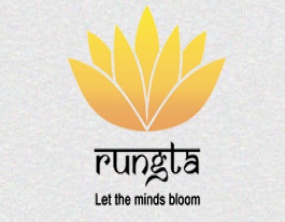 RUNGTA COLLEGE OF DENTAL SCIENCES & RESEARCH
TITLE OF THE TOPIC –PATIENT AND OPERATORS POSITION
DEPARTMENT OF CONSERVATIVE DENTISTRY AND ENDODONTICS
1
SPECIFIC LEARNING OBJECTIVES
2
Contents
Introduction
Definition 
Work place inervation
Improving ergonomics in a dental set up
Conclusion
References
3
Introduction
What is Ergonomics?
“Ergo” means work
    “Nomos” means natural laws or systems

Ergonomics is the science of work
4
Introduction
How you position yourself, your patient, how equipment is utilized, how the workplace is designed and how it impacts your health
ERGONOMICS is a way to work smarter, more efficiently with less effort and discomfort to the human body
5
FOUR-HANDED   DENTISTRY
The goal of four-handed dentistry is to allow the dentist and assistant to function as a team in a seated position with maximal efficiency and minimal strain.
Fourhanded  dentistry, increases  productivity,  but  also red-uces stress  and fatigue  on  the  provider  and  assistant.  
Four-handed dentistry can be used in all of the specialty areas.
6
Close support dentistry
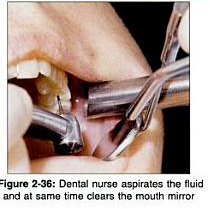 There is close cooperation between the dentist and the dental nurse in the actual dental treatment of the patients.

A principal role of the dental nurse is to maintain a clean working field so that the patient is comfortable and the dentist can see the working area.

This involves aspiration of water, retraction of soft tissues, keeping the mirror moisture free and keeping the cavity free of debris.
7
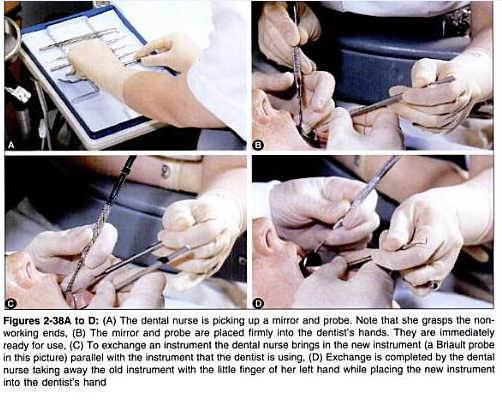 8
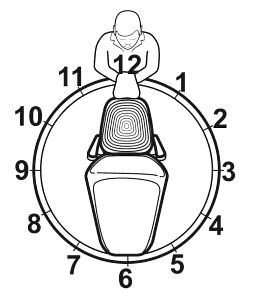 ZONES AND POSITIONS
9
The clock is divided into four zones of operation: 







The use of these zones is the key to the efficient implementation   of   the   principles   of   four-handed dentistry
10
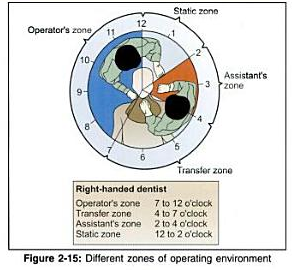 11
Treatment site on lingual surfaces of anterior teeth, the dentist (right  or  left handed)  generally  uses  the  12  o'clock position. 
The  transfer  zone  is  from  4  to  8  o'clock. Instruments  and  materials  are  passed  and  received  in this zone over the chest and at the chin of the patient.
12
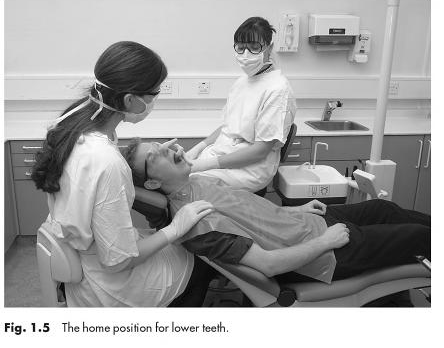 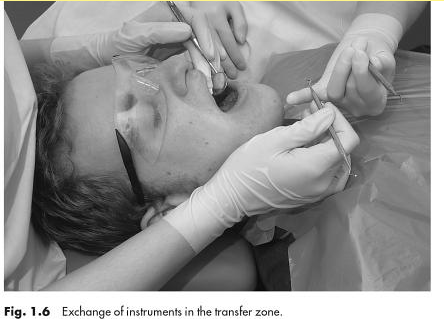 The home position for lower teeth
13
The exchange of instuments in transfer zone
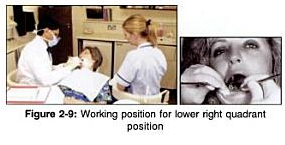 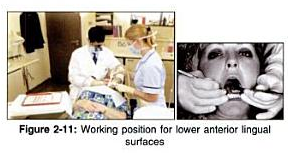 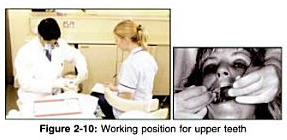 14
All  instruments  and  materials  are  located  in  the assistant's zone. 

The  static  zone,  from  11  to  2  o'clock,  is  a   non traffic  area  where  equipment,  such as  nitrous  oxide, can be placed with the top extending into the assistant's zone.
15
Scheduling
Goal: provide sufficient recovery time to avoid muscular fatigue
Potential strategies
Increase treatment time for more difficult patients
Alternate heavy and light calculus patients within a schedule
Vary procedures within the same appointment
Shorten patient’s recall interval
16
TAKE HOME MESSAGE
Serious detrimental physiological changes in the body can result from abnormal postures, including muscle imbalances, muscle necrosis, trigger points, hypomobile joints, nerve compression, and spinal disk herniation or degeneration. These changes often result in pain, injury or MSDs.

Preventing chronic pain in dentistry may require a paradigm shift within the profession regarding clinical work habits, including proper use of ergonomic equipment, frequent short stretch breaks and regular strengthening exercise. 

Good ergonomic design of tools, processes and furniture DOES improve personnel comfort, health, morale, productivity and readiness.
17
QUESTIONS
Advances in operators position ?
What is four handed dentistry ?
18
References
The Journal of the American Dental Association December 1, 2003vol. 134 no. 12 1604-1612.
The Journal of Calif. Dent assoc. 1996 and 2002
Textbook of operative dentistry : Marzouk
Principles of operative dentistry : A. J. E. Qualtrough, Julian Satterthwaite, Leean Morrow, Paul Brunton 
Essentials of Operative Dentistry : I. Anand Sherwood, Ph.D., L. Lakshmi (FRW) Narayanan
www.google.com
19
20
Thank You !!!